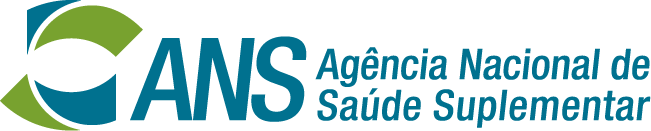 MELHORIA DO RELACIONAMENTO ENTRE OPERADORAS E BENEFICIÁRIOS no âmbito dos sacS/cENTRAIS DE ATENDIMENTO.

                       114ª Reunião Ordinária da Câmara de Saúde Suplementar
DIRETORIA DE FISCALIZAÇÃO
Dezembro/2023
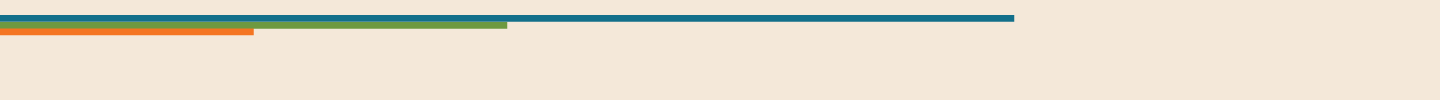 TEMA DA AGENDA REGULATÓRIA VIGENTE
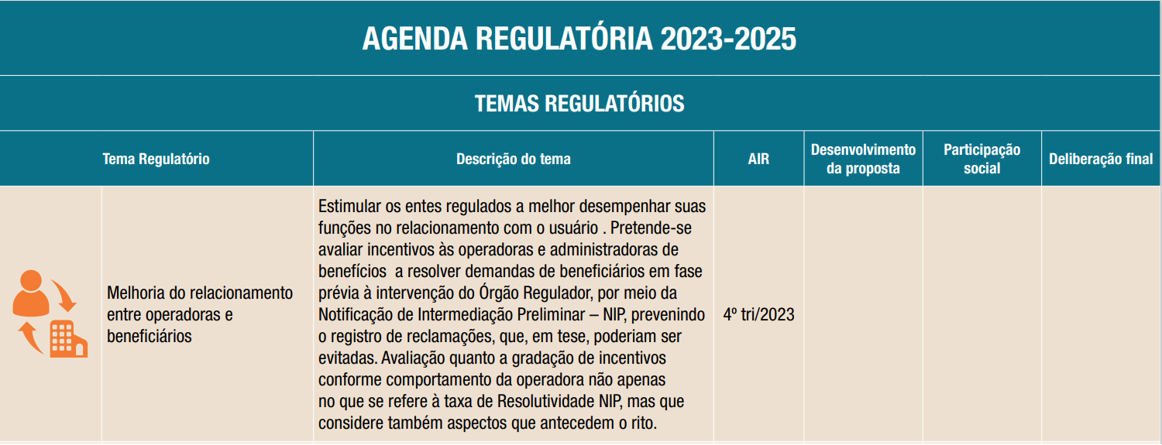 2
[Speaker Notes: Objetivo do estudo]
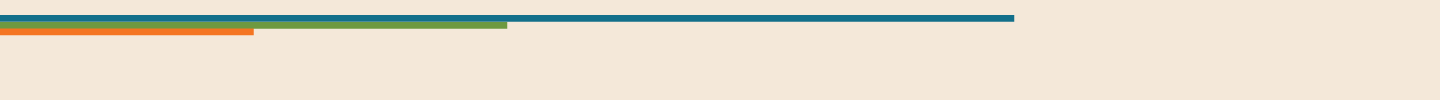 Processo regulatório
Estudos Preliminares;

Investigação do problema regulatório;

Questionário destinado às operadoras durante o AIR;

Nota Técnica de AIR;

Sumário Executivo da AIR;

Exposição de motivos de alteração da RN 395/2016;

Minuta de ato normativo.

Autorizada a realização de consulta pública sobre a proposta de ato normativo- Prazo para contribuições: 12/12/2023 a 25/01/2024.
3
[Speaker Notes: Objetivo do estudo]
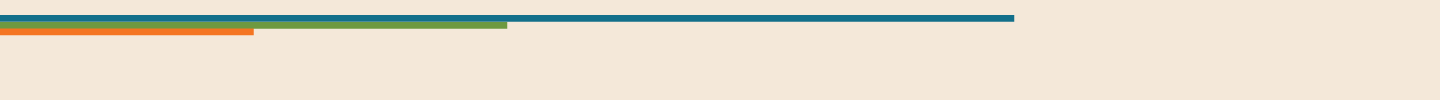 PROPOSTA DE ATO NORMATIVO
Ampliação do escopo da norma: 

Demandas não assistenciais;

Aplicabilidade às Administradoras de Benefícios.
4
[Speaker Notes: Objetivo do estudo]
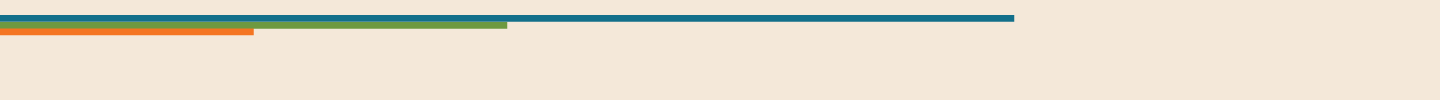 PROPOSTA DE ATO NORMATIVO
Diretrizes: 

Art. 3º São diretrizes que devem orientar o atendimento das operadoras aos beneficiários:
I-transparência, clareza e segurança das informações;
II- rastreabilidade das demandas;
III- presteza e cortesia;
IV-racionalização e melhoria contínua;
V- tempestividade; e
VI- resolutividade da demanda.
5
[Speaker Notes: Objetivo do estudo]
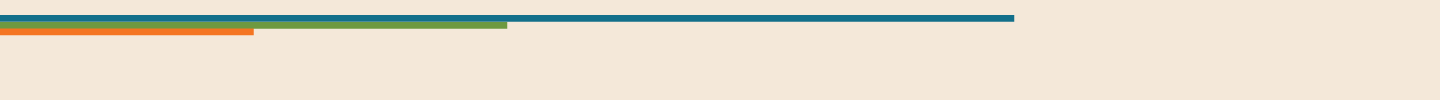 PROPOSTA DE ATO NORMATIVO
Ampliação do papel das Ouvidorias das Operadoras:

Reexame obrigatório de negativas assistenciais;
OBS: Não suspende nem interrompe os prazos máximos de garantia de atendimento previstos na RN nº 566/2022.

Acompanhamento da resolutividade do SAC/central de atendimento da operadora. *

*  Metodologia própria para medir a resolutividade das demandas:

Art. 3º  (...)

Parágrafo único. As operadoras deverão instituir metodologia própria para medir a resolutividade de demandas em suas respectivas centrais de atendimento com acompanhamento da unidade da Ouvidoria da Operadora.
6
[Speaker Notes: Objetivo do estudo]
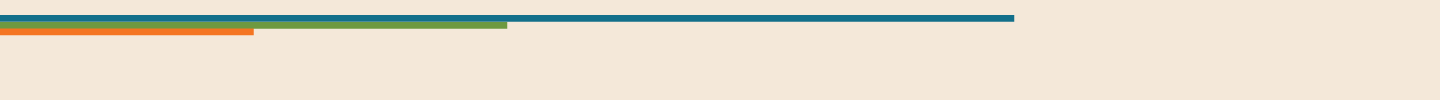 PROPOSTA DE ATO NORMATIVO
Atualização tecnológica: atendimento virtual obrigatório

Art. 5º  Para prestarem o atendimento previsto no art. 4°, as operadoras deverão disponibilizar e divulgar, de forma clara e ostensiva, os seguintes canais:
I-atendimento presencial, indicando os endereços disponíveis para atendimento ao beneficiário;
II-atendimento telefônico, contendo número da respectiva central de atendimento; e
III – atendimento virtual.
7
[Speaker Notes: Objetivo do estudo]
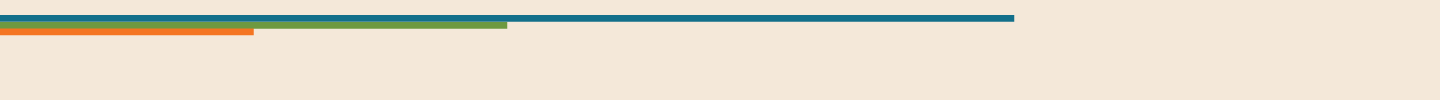 PROPOSTA DE ATO NORMATIVO
Atendimento presencial e atendimento telefônico - mantido tratamento diferenciado por porte/modalidade da operadora sem alterações na redação dos arts. 6º e 7º . 

Art. 6º  As operadoras deverão disponibilizar unidade de atendimento presencial, de que trata o inciso I do art. 5º, no mínimo nas capitais dos Estados ou regiões de maior atuação dos seus produtos, ao menos no horário comercial dos dias úteis, desde que atendidos os seguintes critérios:
I- possua concentração de beneficiários superior a 10% (dez por cento) do total de sua carteira; e
II- o número de beneficiários naquela área não seja inferior ao limite de 20.000 (vinte mil).
Parágrafo único. O atendimento disposto no caput é facultativo às operadoras exclusivamente odontológicas, as filantrópicas e as autogestões.

Art. 7º  O atendimento telefônico de que trata o inciso II do art. 5º deve ser assegurado:
I – durante 24 (vinte e quatro) horas, sete dias da semana, nas operadoras de grande porte;
II – nos dias úteis e em horário comercial, nas operadoras de pequeno e médio porte, nas exclusivamente odontológicas e nas filantrópicas, exceto para os casos envolvendo garantia de acesso a coberturas de serviços e procedimentos de urgência e emergência, nos quais deverá haver oferta de canal telefônico para orientação por 24 (vinte e quatro) horas, sete dias da semana. 
Parágrafo único. O horário comercial respeitará as peculiaridades de cada região, aplicando-se, para tanto, as regras do local onde funcionar o atendimento.
8
[Speaker Notes: Objetivo do estudo]
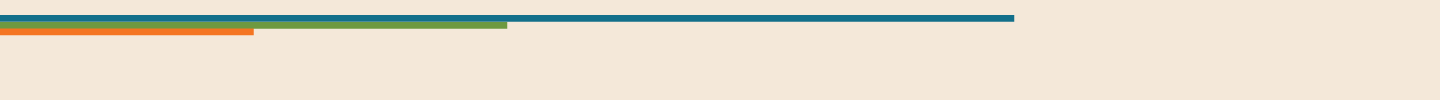 PROPOSTA DE ATO NORMATIVO
Aumento do prazo de guarda pelas Operadoras (e agora também, Administradoras) dos dados de atendimento – gravação e registro:  5 (cinco) anos.
9
[Speaker Notes: Objetivo do estudo]
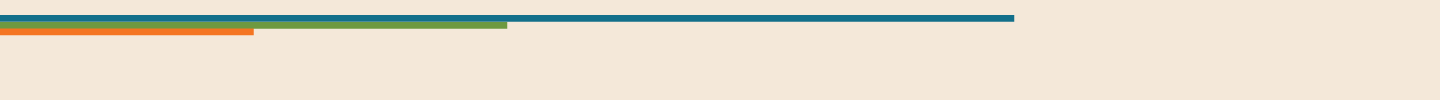 PROPOSTA DE ATO NORMATIVO
Dos prazos de resposta ao beneficiário: 

Demandas não assistenciais: 7 dias corridos;

Demandas assistenciais: Mantidos os prazos já vigentes. Mantida a compatibilização com os prazos máximos de garantia de atendimento (RN nº 566/2022).

      1. resposta  imediata (urgência em emergência); 
      2. em até 5 dias úteis; ou
      3. em até 10 dias úteis para PAC ou cirurgia eletiva.
Ajuste de redação em prol da ampliação da clareza sobre o que se entende como resposta (próximo slide)
10
[Speaker Notes: Objetivo do estudo]
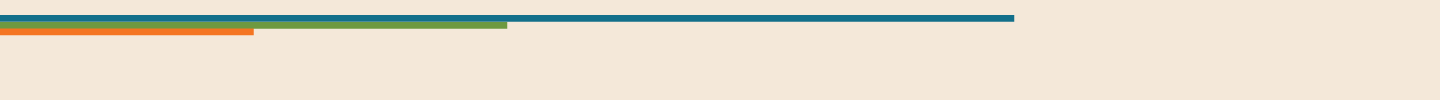 PROPOSTA DE ATO NORMATIVO
Ampliação da clareza sobre que se entende como resposta ao beneficiário:

Art. 10 (...)

§2°  O prazo de resposta de que trata esse artigo se presta às seguintes informações:I- aprovação/autorização do procedimento e/ou serviço de cobertura assistencial com todos os elementos necessários para a sua realização, na forma do artigo 8º da RN nº 465 de 24 de fevereiro de 2021, que atualiza o Rol de Procedimentos e Eventos em Saúde que estabelece a cobertura assistencial obrigatória a ser garantida nos planos privados de assistência à saúde contratados a partir de 1º de janeiro de 1999 e naqueles adaptados conforme previsto no artigo 35 da Lei n.º 9.656, de 3 de junho de 1998;II- negativa do procedimento e/ou serviço de cobertura assistencial, na forma do art. 12; ouIII- instauração de junta médica/odontológica, quando cabível, na forma da normatização vigente, observadas as regras previstas na RN 424, de 2017, devendo ser concluída a tempo do procedimento ser executado no prazo previsto na RN 566, de 2022.
11
[Speaker Notes: Objetivo do estudo]
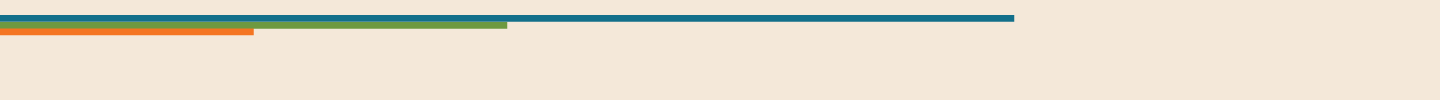 PROPOSTA DE ATO NORMATIVO
Resposta por escrito independentemente de solicitação;

Acompanhamento pelo beneficiário do andamento da demanda iniciada diretamente pelo prestador em canal próprio com a operadora.
12
[Speaker Notes: Objetivo do estudo]
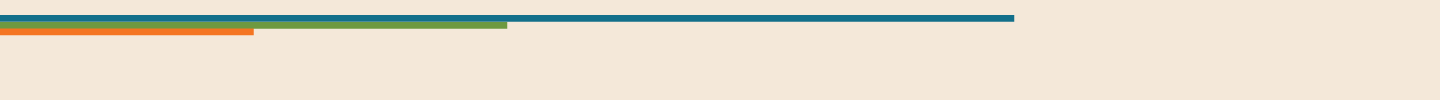 PROPOSTA DE ATO NORMATIVO
Metas de IGR visando induzir mudança de comportamento:

operadoras com melhores desempenhos no IGR:

     IGR trimestral <= 2 para operadoras com beneficiários de planos médico-hospitalares; ou
     IGR trimestral <= 0,5 para operadoras com beneficiários de planos odontológicos;

2) operadoras com histórico de melhoria no IGR:

      Redução do IGR trimestral em 2 trimestres consecutivos.

OBS: classificação obtida no trimestre imediatamente anterior à data do fato para as operadoras enquadradas no item 1) e nos dois trimestres imediatamente anteriores para as operadoras enquadradas no item 2).
13
[Speaker Notes: Objetivo do estudo]
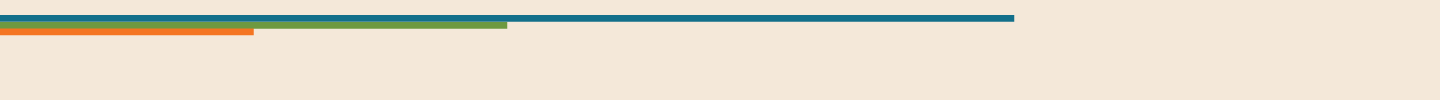 PROPOSTA DE ATO NORMATIVO
Medidas indutoras para atingimento das metas:

Divulgação em destaque pelo Órgão Regulador da lista das operadoras que atingiram as metas;
14
[Speaker Notes: Objetivo do estudo]
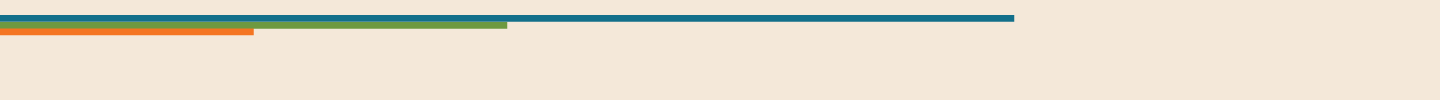 PROPOSTA DE ATO NORMATIVO
Medidas indutoras para atingimento das metas:

2) Aumento no percentual de desconto do pagamento à vista e antecipado de multa de 40% para 60% referente aos tipos de negativa de cobertura.

Art. 22. O art. 33 da Resolução Normativa - RN 483/2022 passa a vigorar com as seguintes alterações: 

“Subseção II Do pagamento antecipado e à vista da multa

Art. 33.  ........................................................................................... 
........................................................................................................

§ 1º - A. Quando a operadora atender aos critérios de metas de IGR delineados em ficha técnica específica, o desconto percentual previsto no § 1º será de 60% (sessenta por cento) sobre o valor da multa correspondente à infração administrativa apurada no auto de infração referente aos tipos descritos nos artigos 101 ao 103 da RN nº 489/22, observados os requisitos descritos neste artigo. .................................................................................................” (NR)
15
[Speaker Notes: Objetivo do estudo]
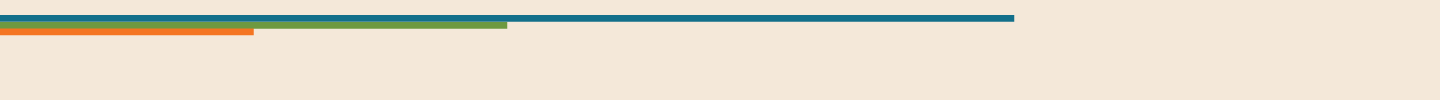 PROPOSTA DE ATO NORMATIVO
Medidas indutoras para atingimento das metas:

3) Garantia de manutenção do status quo quanto à aplicação do tipo infrativo mais gravoso frente a uma demanda sobre descumprimento de regras de atendimento em SACs/centrais de atendimento.

RN nº 489/2022 - vigente (lógica mantida para as operadoras que atingem as metas):

Art. 99. Deixar de observar as regras sobre atendimento aos beneficiários nas solicitações de cobertura assistencial, exceto quando a conduta configurar negativa de cobertura, caso em que será aplicada a sanção desta.
Sanção - multa de R$ 30.000,00 (trinta mil reais).

4) Em razão da proposta de ampliação do escopo da norma para demandas não assistenciais, utilização do mesmo critério anterior para tipos mais gravosos desta natureza.
16
[Speaker Notes: Objetivo do estudo]
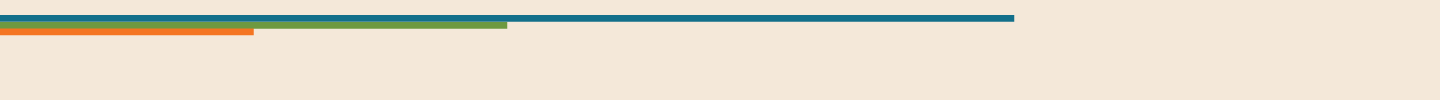 PROPOSTA DE ATO NORMATIVO
Medidas indutoras para atingimento das metas:

5) Possibilidade  de configuração de concurso material de infrações em uma demanda, por exemplo, de negativa de cobertura, para as operadoras que não atingiram as metas (ex: art. 101 c/c art. 99) .

OBS: quando houver elementos na demanda/instrução que corroborem o concurso material.  

6) Previsão de possibilidade de aplicação de advertência quando a reclamação se limitar à conduta prevista no art. 99.
17
[Speaker Notes: Objetivo do estudo]
Obrigado!
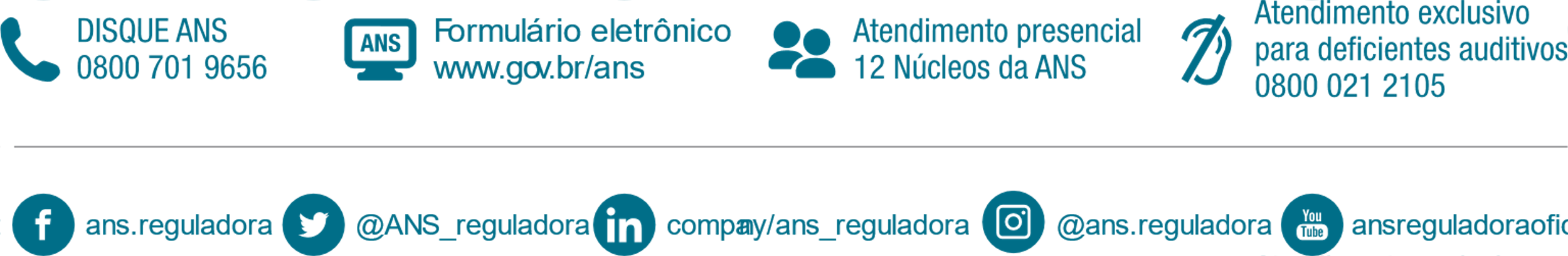 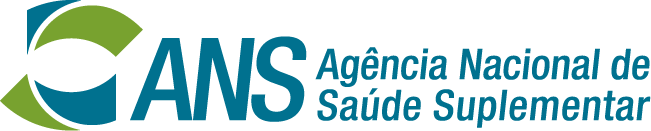